What makes a GOOD Argument?
What is an Argument?
An argument is a claim that you are making 
Ask yourself “What is my point?”
Then prove your point with research and evidence (“Argument”, n.d.)
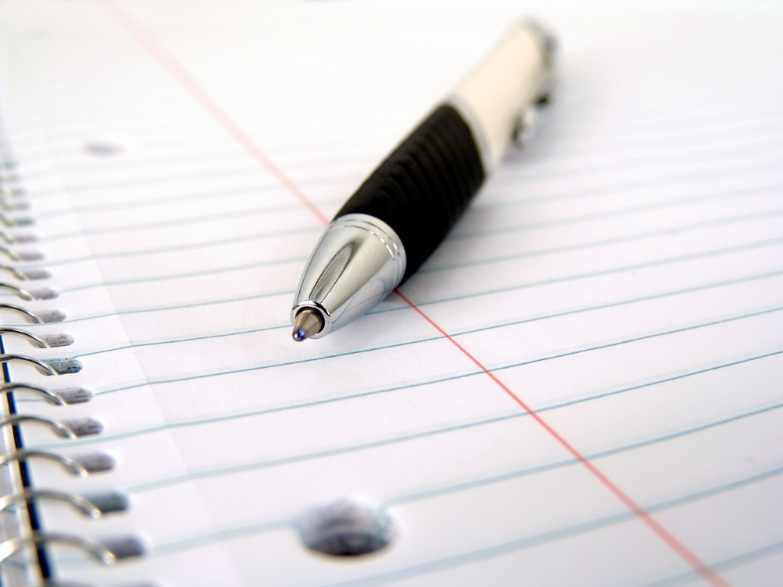 Bad Examples
I think Abraham Lincoln is the best President in American history.
Rumor has it that the majority of high school seniors have failed at least one class.
I believe AIDS is more dangerous than cancer.
Fix them with a partner
I think Abraham Lincoln is the best President in American history.
Rumor has it that the majority of high school seniors have failed at least one class.
I believe AIDS is more dangerous than cancer.
[Speaker Notes: Have students work with a partner to try and figure out how to re-word the statement.  Remember they will not have sources to back up their statement unless you provide sources for them.  I]
Write new Statement
[Speaker Notes: If you have a SMART Board, ask three different partnerships to write their revised statement on the board for the first statement.  After they are re-written talk about each one and vote on who came up with best argument statement.  Repeat with the other two statements.]
References
Argument. (n.d.). Retrieved May 20, 2015, from http://writingcenter.unc.edu/ 	handouts/argument/